MITIGATING CODE-REUSE ATTACKS WITH CONTROL-FLOWING LOCKING
AUTHORS:
 TYLER BLETSCH
XUXIAN JIANG
VINCE  FREEH
Vishal Naidu
Code-reuse attacks are software exploits in which an attacker directs control flow through existing code with a malicious result.


Solution – Control Flow Locking
Summary
Vishal Naidu
[Speaker Notes: This technique ensures that the control flow graph of an application is deviated
from no more than once, and that this deviation cannot be used to craft a malicious system call. CFL works by performing a “lock” operation before each indirect control
flow transfer, with a corresponding “unlock” operation present at valid destinations only.]
Appreciative Comment!
Control Flow Locking enforces control flow integrity effectively mitigates the threat of code-reuse attacks at a reasonable performance overhead.
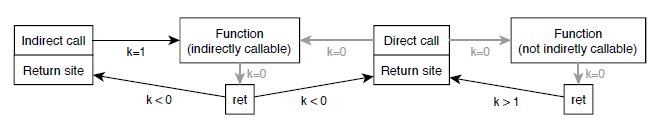 Vishal Naidu
[Speaker Notes: Given this, an attacker can now only subvert the
natural control flow of the application at most once before
being detected. Further, the instructions for system calls
can have lock-verification code prepended to them so that
this single control flow violation cannot be used to issue a
malicious system call. This means that the only consequence
of the attack are potential changes to the program’s memory
state, which is an ability the attacker is already assumed to
have based on the threat model]
The threat model does not state that the values of ‘value’ of ‘k’ are pre set or modified rather than the corresponding lock and unlock functions.

Lock(value):
	if(k!=0) 	abort();
	k=value;

Unlock(value):
	if(k!=value)	 abort();
	k=0;
Critique!
Vishal Naidu
[Speaker Notes: It was very hard to criticize this paper but one of the ..


What happens when the ‘k’ value gets modified by other means rather than corresponding lock and unlock?]
How small does the performance penalty have to be to be in order to deploy control flow locking in a real world scenario?
Question?
Vishal Naidu
[Speaker Notes: Control flow locking represents a general solution to the problem of code-reuse attacks with a performance penalty small enough to justify deployment in real-world situations]
THANK YOU!
Vishal Naidu